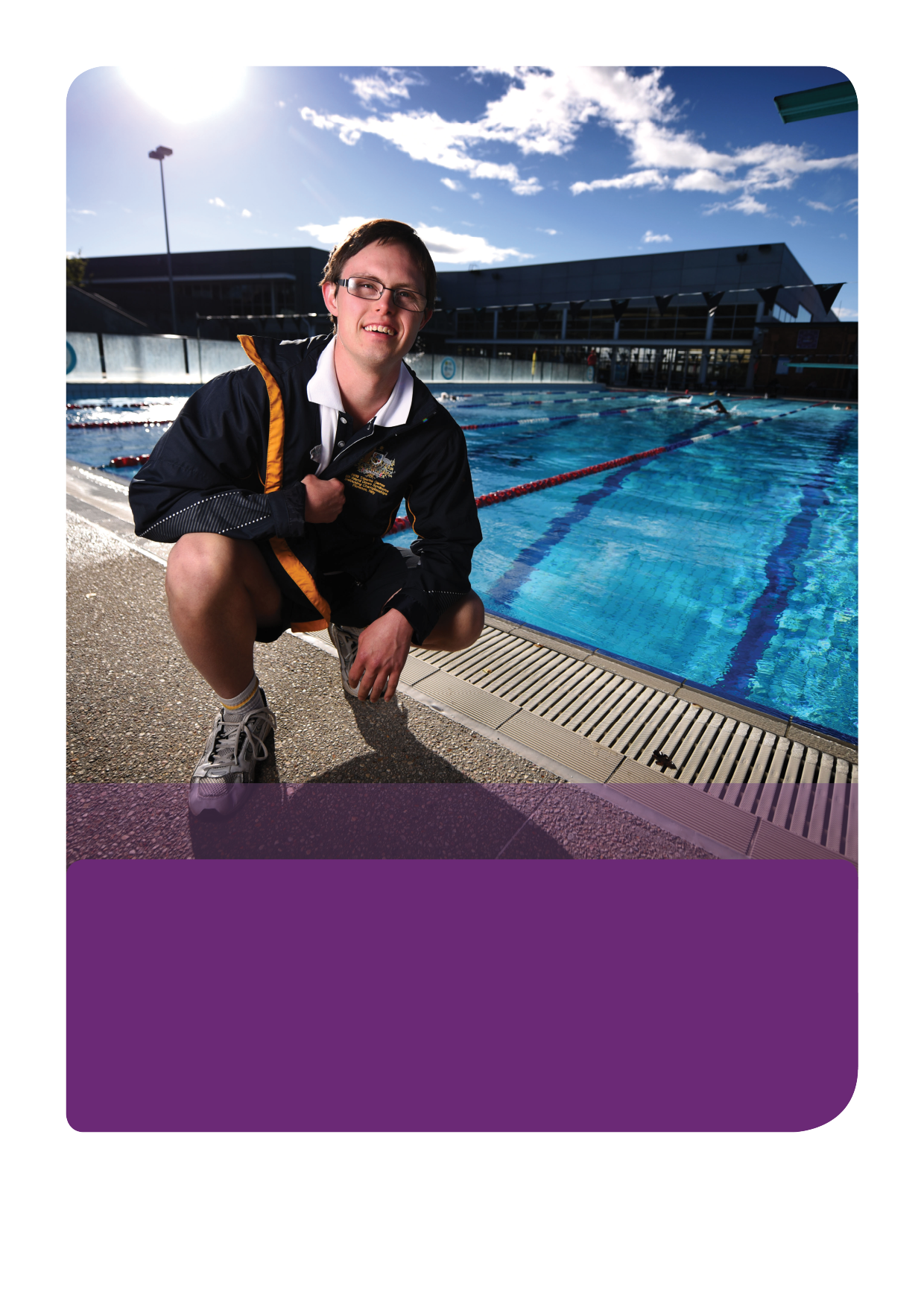 Accessible communications during a Pandemic
Jamie Lowe
General Manager
Communications and Engagement
May 2021
Introduction
Focus on:
understanding our participants needs 
accessibility and building capability internally
delivering support and communicating proactively during a pandemic
future improvements
2
The NDIS
World-first, once in a generation reform
Social insurance scheme, and not a welfare system
Funding to participants – choice and control
Key statistics:
Fully rolled out, it will support 460,000 Australians with disability
More than 430,000 people are receiving supports through the NDIS
212,000 Australians now get disability supports for the first time
3
Understanding our participants needs
Preferred methods of communication
Moving towards virtual engagement and planning
Providing new and different types of communication
Videos and animations
Improved website functionality, including web chat upgrade
Single points of contact for participant ease
4
Accessibility and building capability internally
Website improvements
Participant Service Charter and Participant Service Improvement Plan 
Internal accessibility campaign
new guidelines and accessibility standards
eLearning modules and tools
video and audio content
External newsletter campaign
5
Delivering support and communicating proactively during a pandemic
Virtual meetings and engagement
Online and digital accessible forms
eNewsletter advantages
Wellbeing check-ins for participants
Targeted social media
6
Future website improvements and insights
Website redevelopment – stage two and three
Ongoing testing, trialling and working with our users to ensure all NDIS information is accessible and available to all Australians
Applying lessons learned to improve other platforms
Continuous improvement to evolve website
If you have any website feedback, email websitefeedback@ndis.gov.au.
7
Contact
Jamie Lowe
General Manager
Communications and Engagement
Email jamie.lowe@ndis.gov.au
8